From Education in Chemistry
rsc.li/2P939Rc
The carbon cycle
Ecology, 20th May, 2023
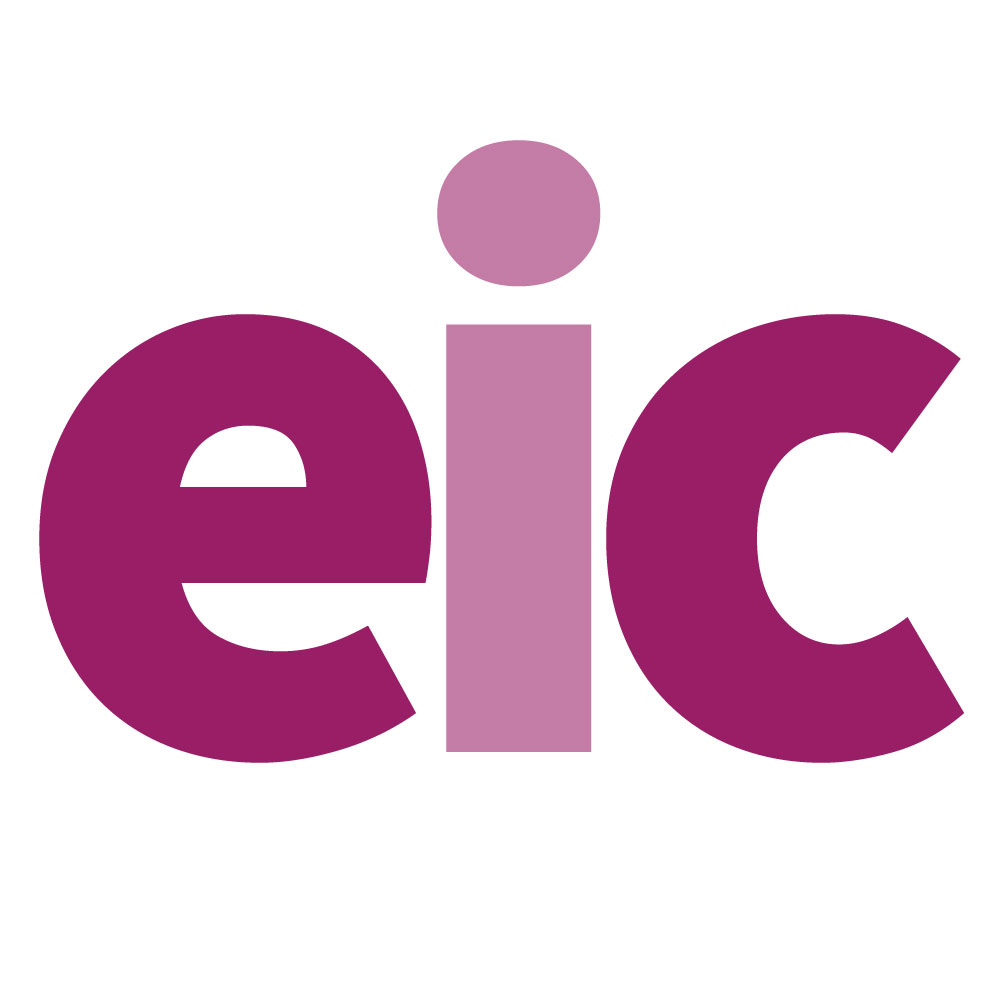 1
[Speaker Notes: Title slide]
Starter questions
C
6
12
What different forms of carbon have you heard of before? 
Define the words ‘respiration’ and 	‘photosynthesis’.
What role does carbon dioxide play in our atmosphere?
2
[Speaker Notes: Answers:
1. Answers could be anything from allotropes of carbon (fullerenes, diamond, graphite), carbon dioxide, calcium carbonate, hydrocarbons, carbohydrates, sugars etc
2.a. Respiration involves chemical reactions that break down nutrient molecules in living cells to release energy. It can be aerobic (needs oxygen) or anaerobic.
Photosynthesis is the process by which plants/algae use energy from the sun to transform carbon dioxide and water into glucose (sugar) and oxygen
b. Aerobic respiration: glucose + oxygen → carbon dioxide + water  / Photosynthesis: carbon dioxide + water → glucose + oxygen
c. The reactants and products of aerobic respiration and photosynthesis are opposites.
3. It is a greenhouse gas that traps heat.]
The carbon cycle
You will pretend to be a carbon atom moving through the carbon cycle.
There are five stations around the room:
THE ATMOSPHERE
ANIMALS
THE SEA
FOSSIL FUELS
A PLANT
3
[Speaker Notes: Get students ready to play the carbon cycle game. Stations can be set up around the lab, or reduced scale versions used so each table can have a set. 

Download the instructions here: rsc.li/3faemw5]
The carbon cycle
At each station you must flip two coins.
Then follow the instructions depending on what combination of heads (H) or tails (T) you get:HH = 2 heads  TT = 2 tails HT = 1 heads/1 tails
Take your carbon cycle passport with you and record your journey!
4
[Speaker Notes: Students take on the role of a carbon atom and move around different stations by flipping two coins. The combination of heads/tails that they throw will tell them which instructions on the station card to follow.

They should record their travels as a carbon atom in their passport each time they throw the coins (Which station (and stage) are you at? How did you get here? What form of carbon are you?)]
Make your own diagram
Now use the notes of your travels from your passport to produce a diagram of the carbon cycle.
Make sure to mark the different stations you travelled to and how you got there.
5
[Speaker Notes: From their travels around the room, students should produce a carbon cycle diagram which shows the different stations they travelled to and which processes took them there.

This could be scaffolded as a card-sort or cut-and-stick activity by giving students the names of each station, the processes and arrows.]
Discussion
Which stage did you go to most often?
Who was ‘locked up’? What were the carbon reservoirs?
How many times did you enter the atmosphere? How many processes led to the atmosphere, and how many led away from it?
Which processes are natural? Which are human-led?
What was the approximate timescale of each process?
6
[Speaker Notes: Lead the class in a discussion of what happened to them as carbon atoms in the game to consolidate their learning.

Learning can be extended by discussing the natural and human-led processes, the fast and slow processes, and the forms of carbon they became at each stage.]